„Líbit se – mít rád –chutnat“v češtině
Šárka Bukovská
Cíle předvýzkumu
Zjistit, jak se tyto výrazy užívají podle korpusů
Zjistit užívání na základě rodilých mluvčích
Ověřit definice v učebnicích pro cizince
Zjistit, jak a kde často chybují cizinci
Redefinovat užívání?
Jak zjistit, jak výrazy užíváme?
A) zeptat se rodilých mluvčích
B) podívat se do korpusů
C) podívat se do učebnic pro cizince
Co myslíte vy? Kdy užíváme:
líbit se
mít rád
chutnat
Definice podle L. Holé(Step by Step, lekce 16)
Mít rád + akuzativ
	Pokud někoho nebo něco máte rádi či milujete a tato náklonnost je trvalejšího 	charakteru, řekněte mám rád/a, například Mám rád/a kávu. Nezapomeňte, že 	sloveso mít rád se používá s předmětem v akuzativu.
	Pokud mluvíte o tom, co rádi děláte, řekněte rád/ráda, například Rád/a plavu.	Pozor na chybné tvary Mám rád plavat. nebo Mám rád plavu.
Líbit se + dativ a nominativ
	Pokud něco pozitivně působí přímo na vaše smysly (s výjimkou chuti), 	řekněte líbí se mi, například Líbí se mi tenhle dům. nebo Líbí se mi ten muž/ta 	žena. 
Chutnat + dativ a nominativ 
	Pokud vám nějaké jídlo nebo pití chutná, řekněte chutná mi, například Chutná mi 	pivo. Chutnají mi knedlíky.
Cvičení z učebnice Step by Step
Práce s korpusy (KonText)
www.korpus.cz
SYN 2015 – korpus rodilých mluvčích
Czesl-sgt – akviziční korpus
Chyby cizinců
Příkladové věty
Líbí se mi Praha. – Mám ráda Prahu.
Líbí se mi české holky. – Mám rád české holky.
V dětství se mi líbilo hrát schovku. – V dětství jsem rád hrál schovku.
Líbí se mi potápění. – Mám rád potápění.
Líbí se mi Mozartova hudba. – Mám ráda Mozartovu hudbu.
Líbí se mi moje rodina. – Mám ráda svou rodinu.
Líbí se mi tvoji přátelé. – Mám rád tvé přátele. 
Líbí se mi balit dárky. – Rád balím dárky.
Líbí se mi poslouchat Mozarta. – Ráda poslouchám Mozarta.
Líbí se mi nakupovat online. – Rád nakupuji online.
Líbí se mi organizovat party. – Ráda organizuju party.
Chutnají mi povidlové buchty. – Mám ráda povidlové buchty.
Výsledek
Líbit se – mít rád
intenzita projevených sympatií k něčemu, líbit se je více povrchní: Líbí se mi Mozart. = dá se to poslouchat X Mám ráda Mozarta. = jsem už fanynka) ?
líbit se užíváme pokud jde o naše smysly kromě chuti: zrak (české holky dobře vypadají; potápění vypadá jako zajímavý sport), sluch (líbí se mi ta hudba, co slyším), čich (líbí se mi ta vůně), hmat (líbí se mi dotek sametu)
mít rád ve výše uvedených příkladech neznamená hodnocení nového počitku, ale znamená náš hlubší zájem o danou věc, hlubší sympatie, jedná se o hodnocení něčeho s čím už máme delší zkušenost (Mozarta poslouchám při uklízení, chodím na koncerty,…)
Chutnat – mít rád (podobně)
rovněž intenzita
chutnat užíváme pokud něco přímo působí na naši chuť (Ty koláče mi chutnají.)
mít rád už znamená, že máme delší zkušenost s touto chutí, vyhledáváme ji
Další výzkum
Ověřit platnost mých závěrů. (experimentem?)
Najít chyby cizinců  zjistit zda se jedná o výjimky nebo o špatné pravidlo
					  zjistit, zda jsou chyby specifické pro jisté mluvčí
		 na tomto základě vytvořit vhodné cvičení k osvojení tohoto jevu 			(dané fráze?)
Najít v korpusech, co Češi mají nejčastěji rádi nebo co se jim líbí a co chutná - pokud lze?, popř. vymyslet vlastní příklady a na nich vytvořit cvičení
Obohatit pravidla užívání o fakt „dlouhotrvající zkušenosti a zájmu“
Vaše náměty? Nápady? Připomínky?
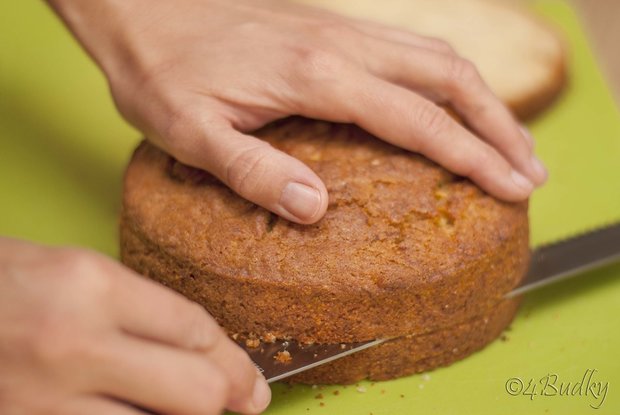 Děkuji za pozornost.